Abnormal Uterine Bleeding-Functional Etiology
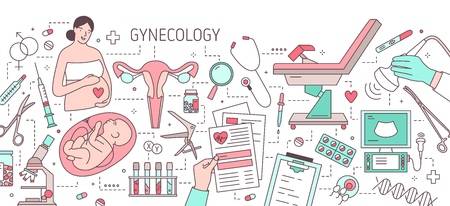 شرح حال
معاینه
تصویر برداری
آزمایشَ
Ovulatory Dysfunction
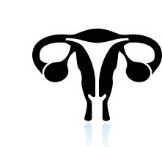 Estrogen Withdrawal Bleeding
Estrogen Withdrawal Bleeding
Estrogen Withdrawal Bleeding
Oophorectomy



MittelSchmerz
Estrogen Breakthrough Bleeding
Estrogen Breakthrough Bleeding
Anovulation
Progestogen Withdrawal Bleeding
Progestogen Withdrawal Bleeding
Extraction of corpus luteum



Luteal Phase deficiency
Progestogen Breakthrough Bleeding
Progestogen Breakthrough Bleeding
OCP

Mirena

Depo-MDPA
خانم 30 ساله 5 سال مصرف OCP مراجعه با خونریزی حین مصرف قرص
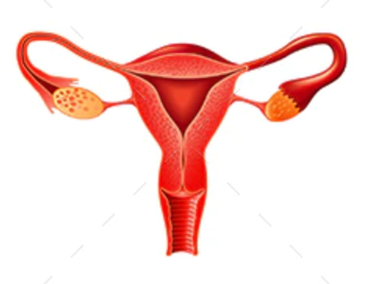 دختر 17 ساله با منس نامنظم و الیگومنوره
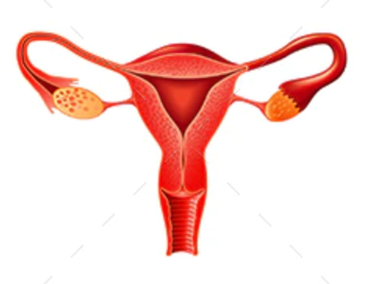 دختر 17 ساله با الیگومنوره و منس نامنظم با 15 روز خونریزی شدید و هموگلوبین 8
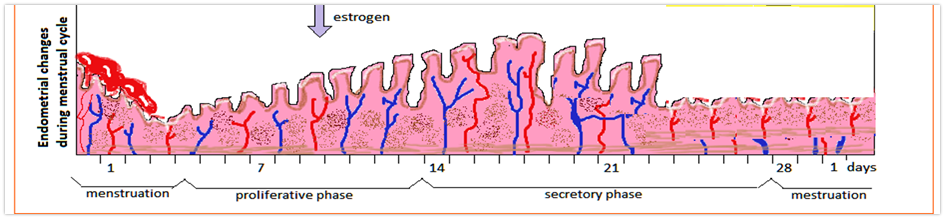 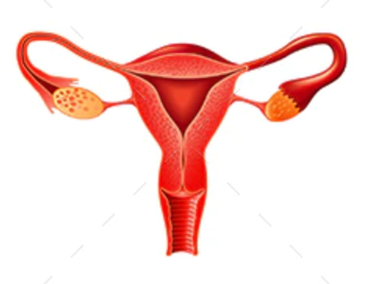 خانم 45 ساله با منس نامنظم سونوگرافی نرمال ضخامت اندومتر 7 میلیمتر آزمایشات نرمال
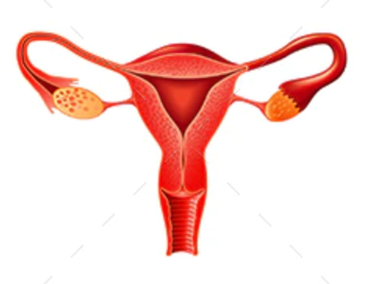 خانم 28 ساله زایمان دوماه قبل خونریزی مداوم که کم و زیاد میشود در سونو ضخامت اندومتر 3 میلیمتر ازمایشات نرمال
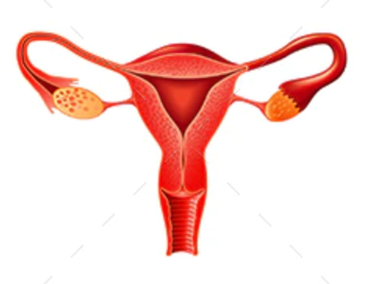 Functional Causes of AUB
Infections such as cervicitis, endometritis, and salpingitis 
adenomyosis 
malignancies of the cervix and endometrium. 
thyroid disorder (hypothyroidism or hyperthyroidism).
 coagulopathy
 medications
Functional Causes of AUB
systemic illnesses:
    diabetes mellitus
    systemic lupus erythematosus
    malignancy, and myelodysplasia
   Chronic renal disease is associated with both ovulatory and platelet     dysfunction. Liver disease
 In adolescents, genital trauma, sexual abuse, cervicitis relating to sexually-transmitted infections (Chlamydia trachomatis), and foreign bodies (e.g., retained tampons) merit specifi c consideration.
History
: Intermenstrual interval (number of days, regularity)
 Volume (heavy, light, or variable) 
 Duration (normal or prolonged, consistent or variable) 
 Onset of abnormal menses (perimenarcheal, sudden, gradual) 
 Temporal associations (postcoital, postpartum, post-pill, weight gain or loss) 
 Associated symptoms (premenstrual molimina, dysmenorrhea, dyspareunia, galactorrhea, hirsutism) 
Underlying systemic illness (renal, hepatic, hematopoietic, thyroid)
 Medications (hormonal, anticoagulants)
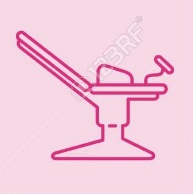 In the majority of women with true anovulatory bleeding, the menstrual history alone can establish the diagnosis with sufficient confidence that treatment can begin without additional laboratory evaluation or imaging.
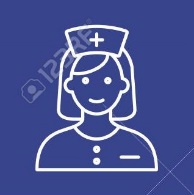 pregnancy test
complete blood count
serum progesterone
chlamydia and gonorrhea and a wet prep 
thyroid-stimulating hormone (TSH)
Liver or renal function tests are indicated only for those with known or strongly suspected disease.
coagulation studies
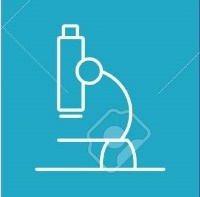 ممنون از توجه شما